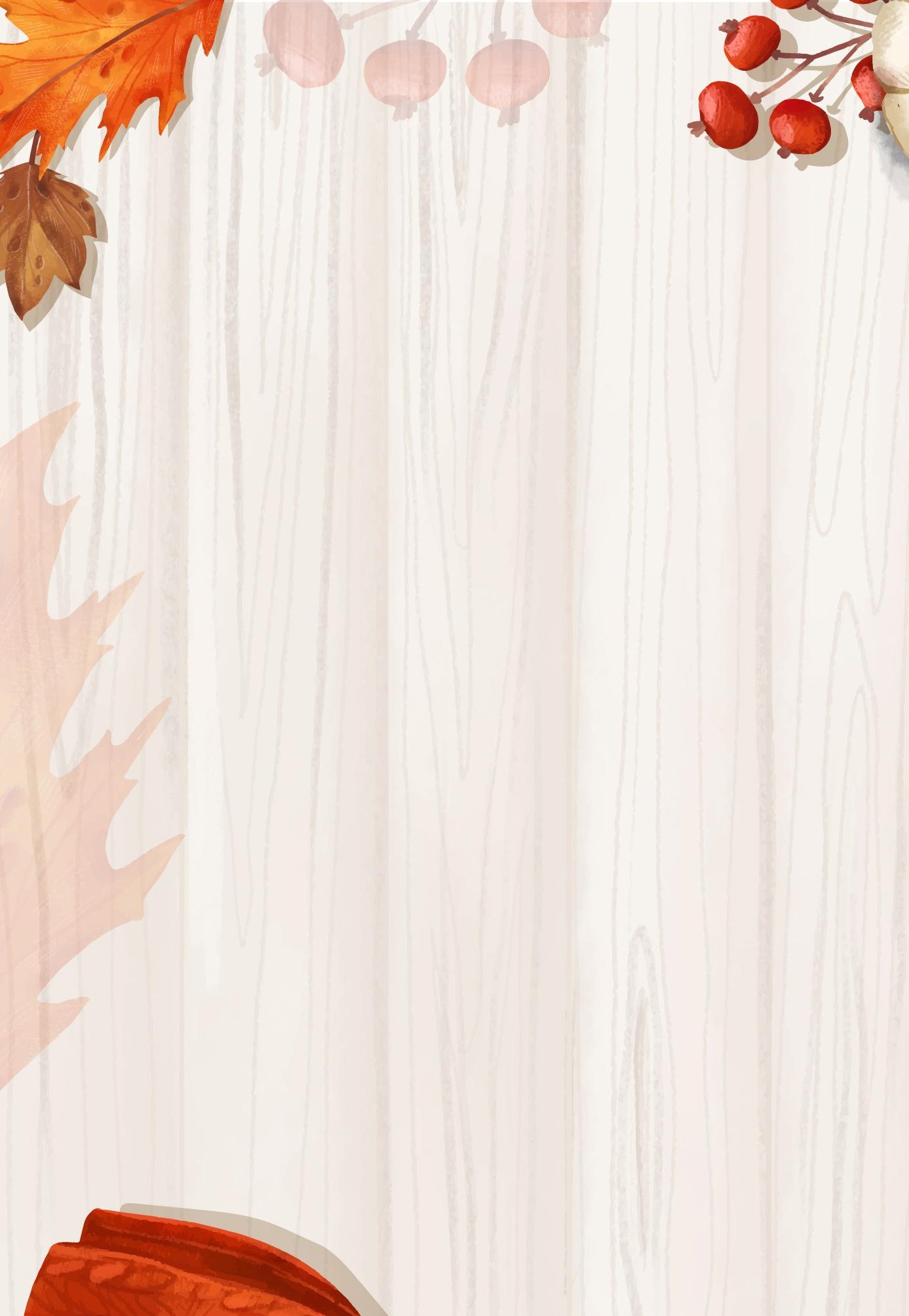 АКЦИЯ АКТИВНОСТИ

ЯРКАЯ ОСЕНЬ
КАТАЛОГИ 14-15_2021 (3.10-13.11_2021)
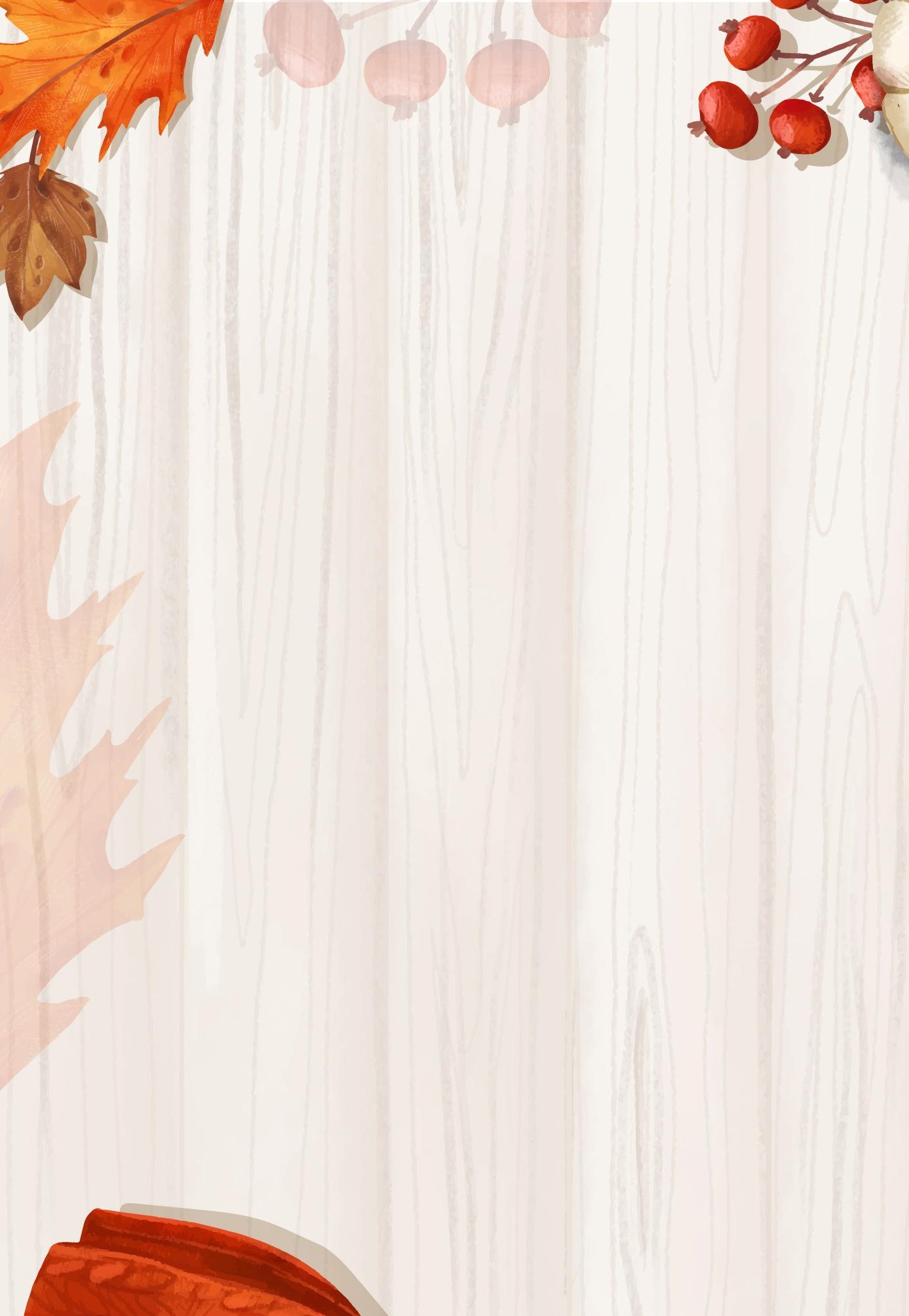 ХОЧЕШЬ ПОЛУЧИТЬ 
50% 
СКИДКУ НА ЛЮБИМЫЙ ПРОДУКТ?
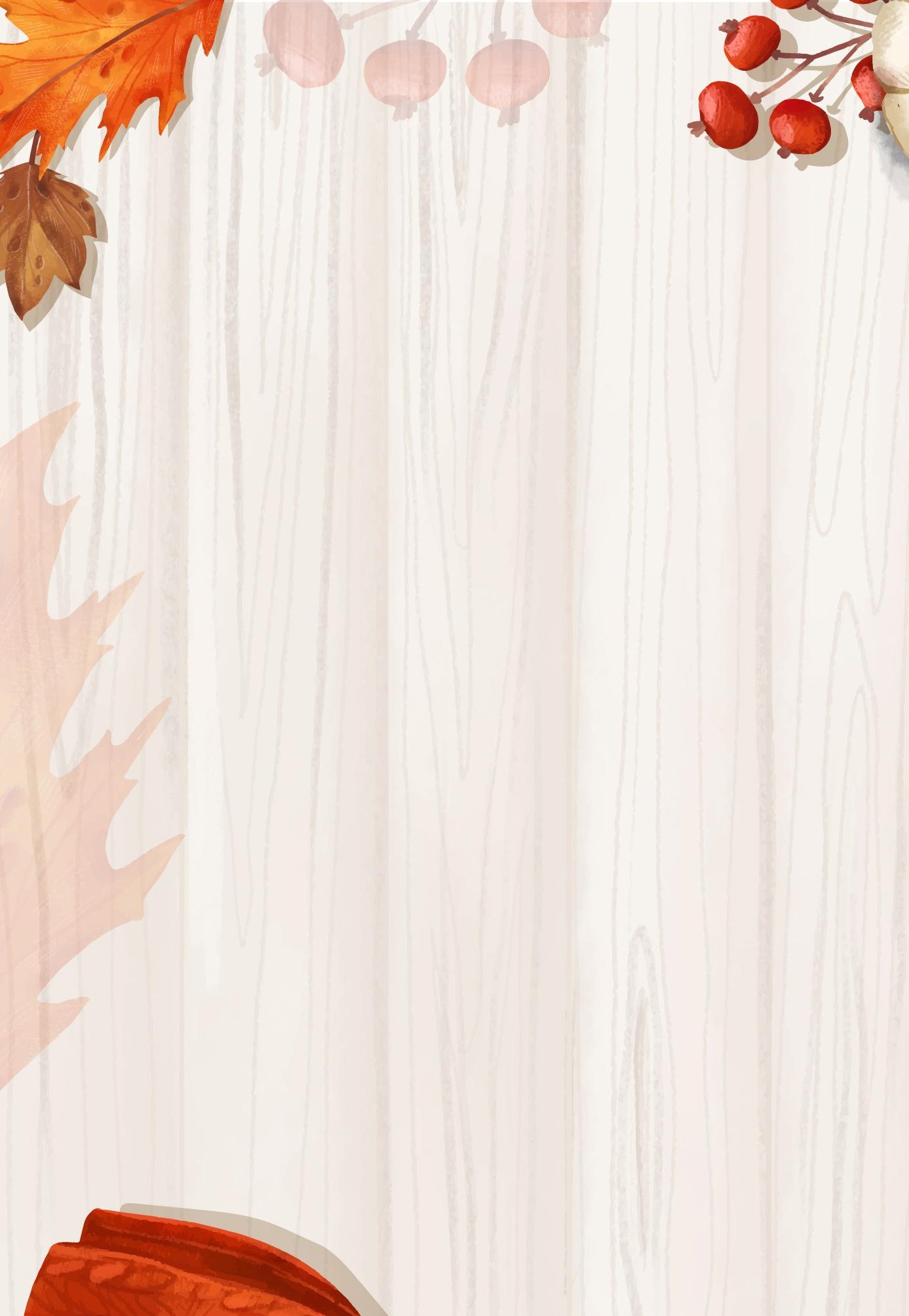 ВЫПОЛНИ 2 ПРОСТЫХ УСЛОВИЯ
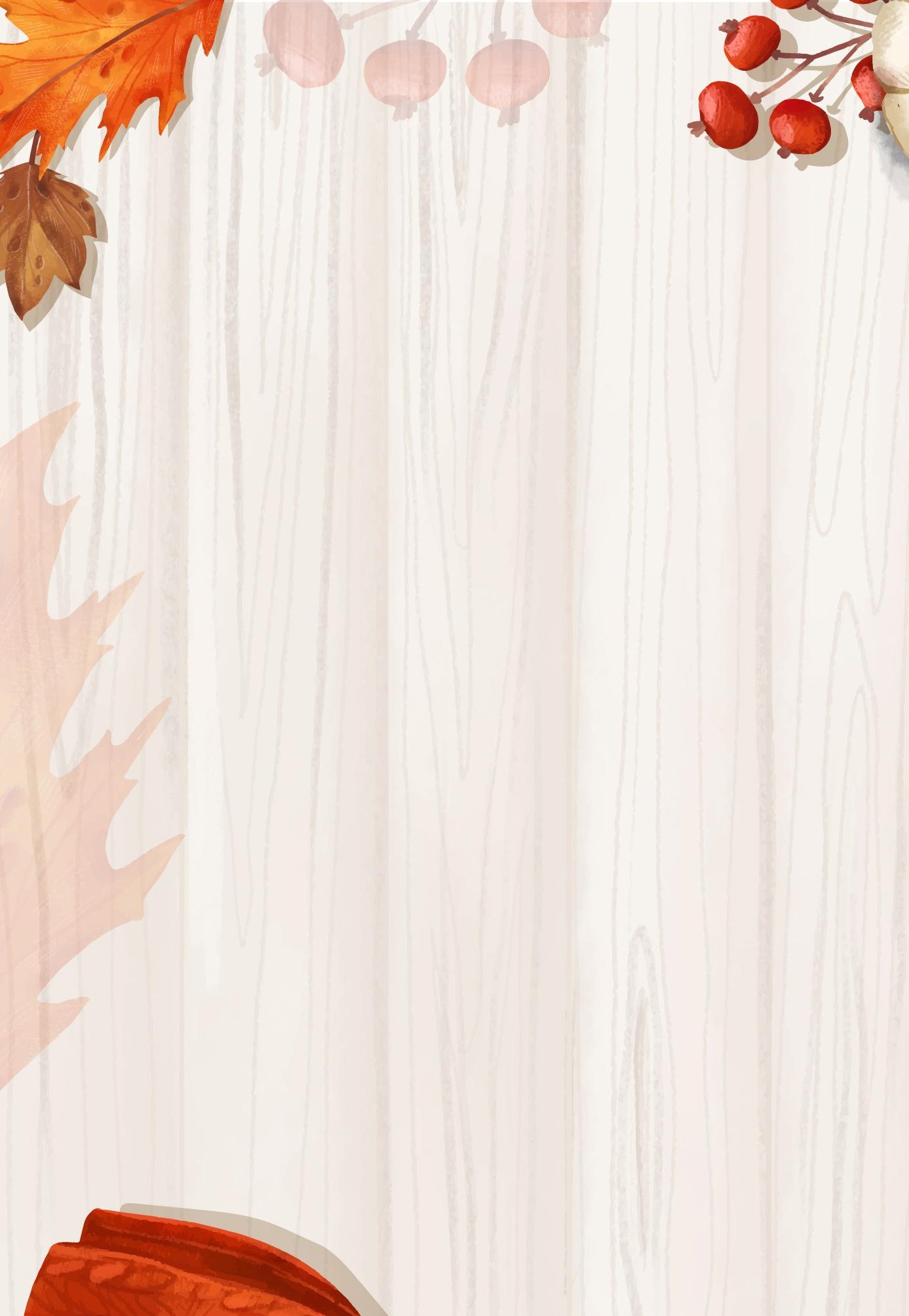 В КАТАЛОГЕ №14
 ОФОРМИ СУММАРНЫЙ ЗАКАЗ ОТ 50ББ
50%
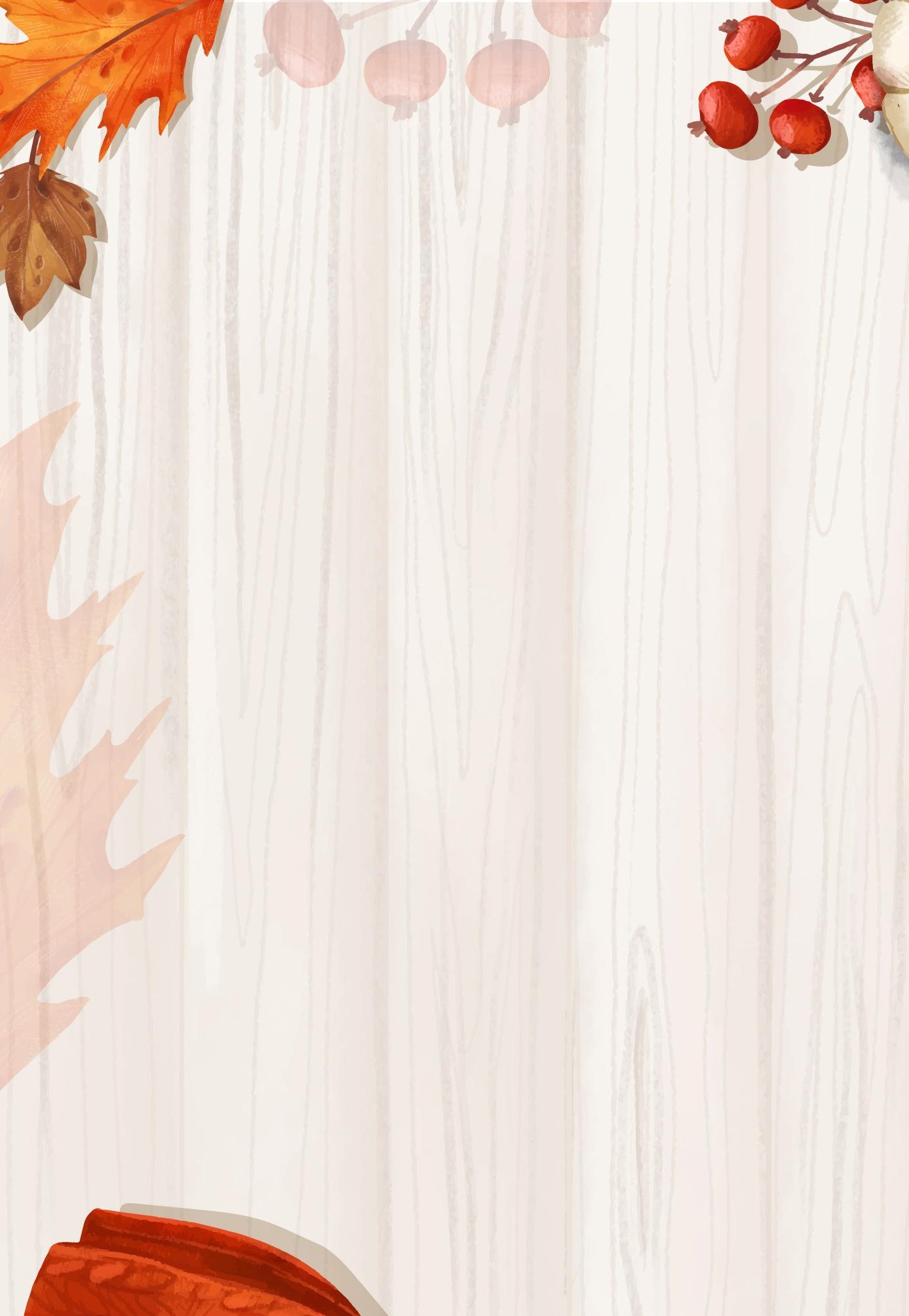 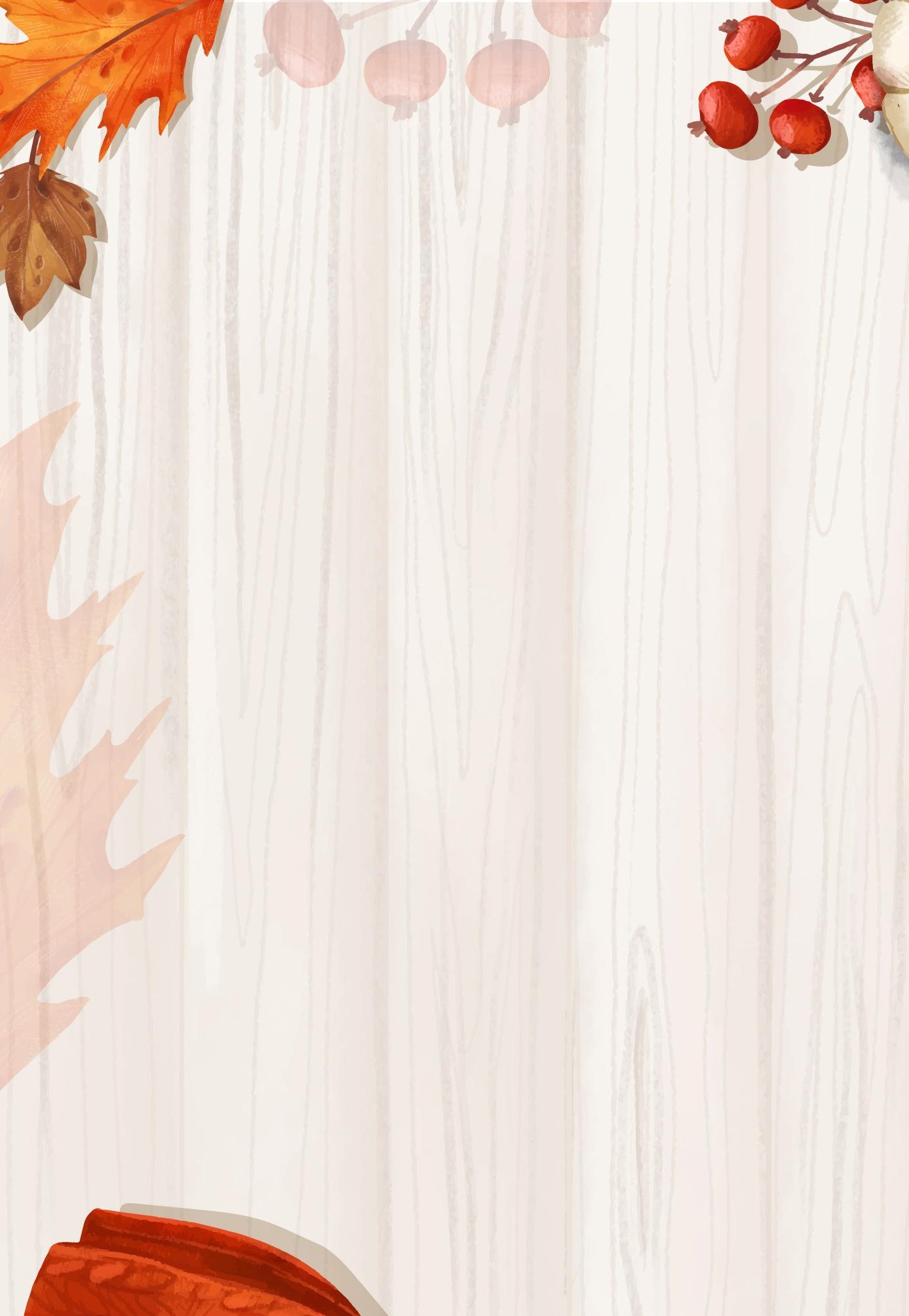 В КАТАЛОГЕ №15
 ОФОРМИ ЕДИНОВРЕМЕННЫЙ 
ЗАКАЗ ОТ 50ББ
В каталоге №14 учитываются все ББ, в том числе ББ продуктов за доставку и продуктов Wellness.
В каталоге №15 НЕ учитываются ББ продуктов за доставку. Заказать продукт ты сможешь в этом же заказе со скидкой 50%!